ТЕМА 1. Геоінформаційні технології в сучасному світі
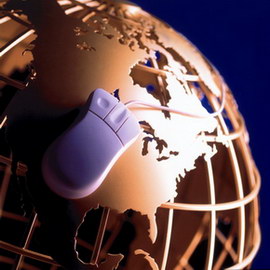 4
Історія розвитку геоінформаційних технологій
1
Поняття про геоінформаційні системи
2
Інформатика, геоінформатика, геоінформаційні технології і географія
3
5
Визначення ГІС. Відмінність ГІС від інших інформаційних систем
Функції й галузі застосування ГІС і геоінформаційних 
  технологій. Класифікація сучасних ГІС.
ПЛАН
Поняття про геоінформаційні системи
Розглянемо визначення, що належить Інституту системних досліджень навколишнього середовища (Environment System Research Institute – ESRI) відповідно до якого термін географічна інформаційна система (ГІС) - організований набір апаратур, програмного забезпечення, географічних даних і персоналу, призначений для ефективного уведення, зберігання, відновлення, обробки, аналізу й візуалізації всіх видів географічно прив'язаної інформації. 
Ядро ГІС становлять два компоненти – дані й програмне забезпечення, відповідальне за зберігання цих даних і за їхню обробку.
Дані – це найважливіший компонент ГІС, що описує досліджувану територію. Географічні інформаційні системи працюють із даними двох основних типів:
Просторові (синонім: географічні)
Описові (синоніми: атрибутивні, табличні)
дані, що описують положення й форму географічних об'єктів, а також просторові зв'язки між ними
дані про географічні об'єкти, що складаються з наборів чисел, текстів і т.п.
Програмне забезпечення дозволяє вводити, зберігати, аналізувати й відображати географічну інформацію. Ключовими компонентами програмного забезпечення є:
Варто запам’ятати:
Інформатика , геоінформатика, геоінформаційні технології і географія
Термін «інформатика» (informatics, information science) у тому розумінні, у якому він сьогодні вживається, виник на початку 60–х років XX ст. у французькій мові (informatique). Слово «інформатика» асоціюється з двома поняттями – інформація і автоматика.
Інформатика – це наука про засоби, методи і способи збору, обміну, збереження й обробки інформації за допомогою автоматизованих засобів. 
Інформаційні технології – система процедур перетворення інформації з метою формування, обробки, розповсюдження і використовування інформації. 
Інформатика як галузь промисловості охоплює всі забезпечувальні підприємства та організації з обробки даних і виробництву алгоритмів, програм і засобів обчислювальної техніки. 
Геоінформатика – це наука, технологія і прикладна діяльність, пов'язані зі збором, збереженням, обробкою, аналізом і відображенням просторових даних, а також із проектуванням, створенням і використанням географічних інформаційних систем. 
Сукупність засобів, способів і методів автоматизованого збору, зберігання, маніпулювання, аналізу і відображення (представлення) просторової інформації об'єднують під загальною назвою «геоінформаційні технології».
У цілому геоінформатика тісно пов'язана з географічними інформаційними системами, оскільки основні теоретичні ідеї геоінформатики як науки реалізуються в сучасних ГІС на технічному і технологічному рівнях. Це дає підставу розглядати геоінформатику як «науку, технологію і виробничу діяльність з наукового обґрунтовування, проектування, створення, експлуатації і використання географічних інформаційних систем».
Визначення ГІС. Відмінність ГІС від інших інформаційних систем
На сьогодні існує велика кількість визначень географічних інформаційних систем, що мають багато спільного і відмінного, характеризуючись, до того ж, різним ступенем повноти. 
За найбільш характерними з них, географічні інформаційні системи – це: 
інформаційна система, що може забезпечити введення, маніпулювання й аналіз географічно визначених даних для підтримки прийняття рішень; 
реалізоване за допомогою автоматизованих засобів (ЕОМ) сховище системи знань про територіальний аспект взаємодії природи і суспільства, а також програмного забезпечення, що моделює функції пошуку, введення, моделювання та ін.; 
набір засобів для збору, збереження, пошуку, трансформації і відображення даних про навколишній світ з певною метою; 
інформаційна система, призначена для роботи з просторовими, чи географічними, координатами;
апаратно–програмний людино–машинний комплекс, що забезпечує збір, обробку, відображення і поширення просторово–координованих даних, інтеграцію даних і знань про територію для ефективного використання при рішенні наукових і прикладних географічних завдань, пов'язаних з інвентаризацією, аналізом, моделюванням, прогнозуванням і керуванням навколишнім середовищем і територіальною організацією суспільства ; 
с
науково–с комплекси автоматизованого збору, систематизації, переробки і представлення (видачі) геоінформації в новій якості з умовою одержання знань про досліджувані просторові системи;  
сукупність апаратно–програмних засобів і алгоритмічних процедур, призначених для збору, введення, зберігання, математико–картографічного моделювання і образного представлення геопросторової інформації; 
сукупність технічних, програмних і інформаційних засобів, що забезпечують введення, збереження, обробку, математико–картографічне моделювання й образне інтегроване представлення географічних і співвіднесених з ними атрибутивних даних для вирішення проблем територіального планування і керування; 
інформаційна система, що забезпечує збір, зберігання, обробку, доступ, відображення і поширення просторово–координованих (просторових) даних. 
Будь–яка географічна інформаційна система складається з апаратного комплексу,  програмного комплексу і інформаційного блока.
Історія розвитку геоінформаційних технологій
У межах вже більш як п'ятдесятилітнього періоду історії розвитку геоінформаційних технологій можна з певною мірою умовності виділити такі етапи:
Стан розвитку ГІС–технології в Україні в чотирьох основних аспектах
Технічні засоби створення ГІС можуть базуватися (для невеликих систем) на персональних комп’ютерах (РС), але, як правило, вони далеко недостатні, необхідне потужне обладнання, а саме – робочі станції.  
Програмні комерційні засоби. Тут ситуація практично така ж, як і по першій позиції, тому що сучасні найефективніші програми інколи коштують значно дорожче від обладнання. Програмні пакети, які надходять різними шляхами, як правило, не укомплектовані необхідною документацією і відповідним захистом, тому практично неможливо опанувати їх в цілому.  
Збір інформації (враховуючи її підготовку та введення). Інформаційна база, яка існує в Україні і може розглядатися як потенційна база для ГІС різних рівнів. Важливою позитивною передумовою є наявність цифрової топографічної карти України в масштабі 1:500000, створеної в системі ГУГКК та військово–топографічної служби. Великомасштабні тематичні карти на всю територію України на точній основі представлені фактично тільки геологічною, гідрологічною та ґрунтів.    
Створення системи. До процесу створення ГІС залучені: ГІС–менеджер; ГІС–координатор; ГІС–аналітики (фахівці з кваліфікацією в галузі ГІС); менеджер системи (фахівець в галузі геоінформатики, розробник стратегії вирішення проблем); створювачі системи (створюють прикладні програми на базі програмної оболонки); програмісти (для вирішення багатьох дрібних завдань: сумісних даних, драйвери та ін.); кодувачі (підготовка інформації для введення, організація декодування); користувачі ГІС (плановики, дослідники довкілля, геологи та ін. Фахівці користувачі системи, замовники та експерти).
Функції й галузі застосування ГІС і геоінформаційних технологій
Умовно функції ГІС можна поділити на п'ять груп, при цьому перші три належать до традиційних функцій геоінформаційних технологій, останні дві – до нових, що розвинулися останнім десятиліттям.
Класифікація сучасних ГІС
Контрольні запитання і завдання для самостійної роботи
1. Які компоненти складають ядро ГІС? 
2. Охарактеризуйте ключові компоненти програмного забезпечення . 
3. Наведіть схематичне зображення компонентів ГІС. 
4. Дайте характеристику сферам застосування ГІС–технологій. 
5. Що таке інформаційні технології? 
6. Дайте характеристику основним етапам розвитку геоінформаційних технологій. 
7. Що таке географічні інформаиійні системи? 
8. Поясніть відмінність ГІС від інших інформаційних систем. 
9. Охарактеризуйте інформаційно–довідкову функцію застосування ГІС– технологій. 
10. Як ви розумієте функцію автоматизованого картографування ГІС– технологій? 
11. В чому основні відмінності функції просторового аналізу і моделювання від функції моделювання процесів?  
12. Наведіть приклад функції підтримки прийняття рішень  ГІС– технологій. 
13. Назвіть основні галузі застосовування ГІС у наш час. 
14. Дайте характеристику класифікації ГІС за призначенням  
15. Що означає класифікація ГІС за проблемно–тематичною орієнтацією?  
16. Назвіть типи ГІС за територіальним охопленням.